An unusual case of Quadriparesis
Ist  MEDICAL UNIT
PROFESSOR AND HOD        DR.V.T. PREMKUMAR MD

ASSISTANT PROFESSORS :       DR.K.MURALIDHARAN.MD.,       DR.S.MURUGESAN .MD
Presenting illness
36 year old male admitted with complaints of
Weakness of all 4 limbs of 1 day duration
History of presenting illness
Apparently normal patient presented with sudden onset of weakness of lower limbs first followed by upper limbs 
Weakness evolved rapidly over a period of 2-3 hours  and was completely unable to walk after 3 hours
h/o difficulty in getting up from squatting position+
h/o difficulty in holding chappals +
h/o difficulty in combing hair+
h/o difficulty in mixing food and buttoning shirt+
No h/o involvement of speech
No history s/o cranial nerve involvement
No h/o any sensory involvement
No history s/o cerebellar involvement
No h/o bowel/bladder involvement
h/o nausea+
h/o cold extremities+
No h/o neck pain/trauma
No h/o breathlessness/cough with expectoration
No h/o chest pain/palpitation
No h/o loss of weight
no h/o loose stools/bleeding manifestations
h/o recent onset hyperpigmentation+
Past history
K/C/O diabetes mellitus on treatment with OHA’s for past 6 months
h/o 1 episode of similar weakness of all limbs 1 month back following an episode of sweating and 4 episodes  of vomiting,treated  in a private hospital as hyperkalemic paralysis  improved with antihyperkalemic measures,further cause not evaluated and patient discharged at request
Found to have hypothyroidism and started on Thyroxine since then(TSH -10;on thyroxine 150 microgram)
Personal history
Family history
No history of similar illness in the family
h/o diabetes in his mother
Sleep and appetite normal
Bowel and bladder normal
Non smoker
Occasional alcoholic
General Examination
O/E,
Conscious,oriented
Afebrile,
Pallor+
No icterus/cyanosis/clubbing/generalised lymphadenopathy/pedal edema
Cold clammy extremities+
Hyperpigmentation+
No mucocutaneous candidiasis
Vitals
Pulse -104/min,regular rhythm
BP-86/60 mm Hg in Right UL
SpO2- 98 % in room air
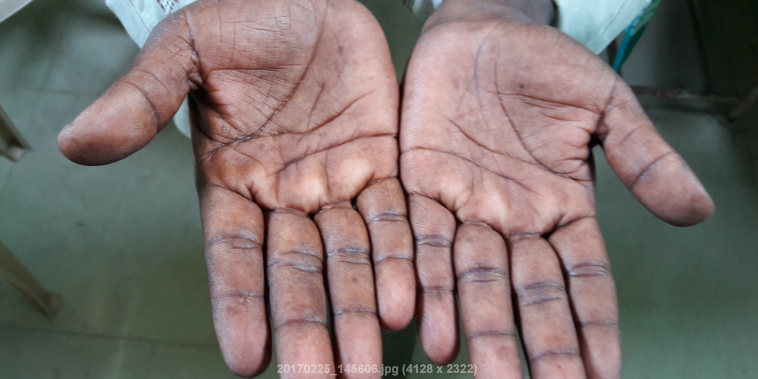 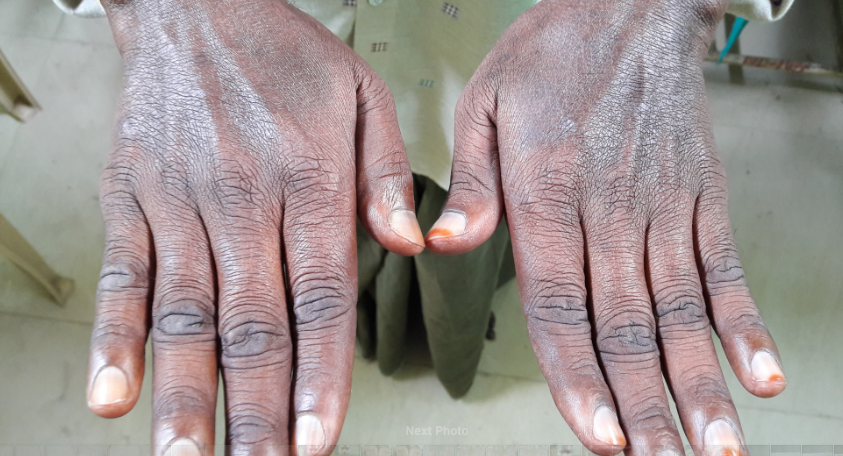 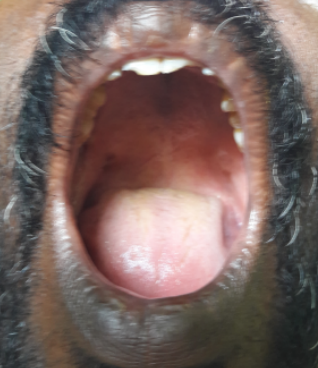 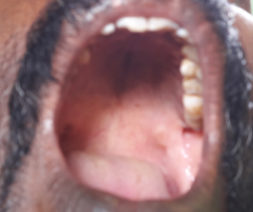 Central Nervous system
Higher mental functions normal
Cranial nerves
Pupils 3mm Reacting to light,EOM full
No ptosis,no nystagmus
All cranial nerves normal
Motor system
Bulk normal
Tone  Bilateral UL and LL Hypotonia+
Neck muscle –flexion 2/5 ,extension 2/5
Single breath count >15
Deep tendon reflexes 

Plantar – bilateral flexor
Superficial reflexes present
Sensory system normal
Cerebellum could not be assessed
No neck stiffness
Skull and spine normal
INVESTIGATIONS
Serum K+ as found to be 7.57 mEq/L
ECG
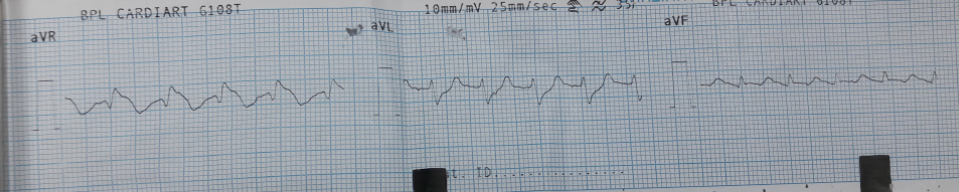 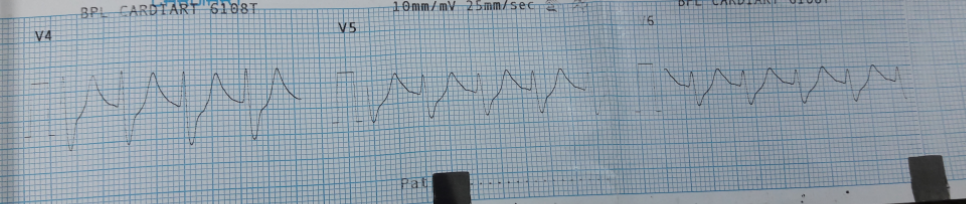 Course in the hospital:
ABG:
Metabolic acidosis with compensatory respiratory alkalosis
Serum Cortisol
3.47 µg/dl
(3.09- 16.66)
Serum ACTH
130 pg/ml
(≤46)
Anti microsomal antibody (TPO):45 IU/ml
(>34 is positive)
Total T4: 14.29 
(5.2 to 12.7m IU/ml)
TSH: 1.23
0.3-5.5 mIU/ml
C peptide (fasting): 2.69 ng/ml
(Normal 0.45- 3.3ng/ml)

Anti GAD: 0.54 U/ml
(normal <1U/ml)
HbA1c :  7
Treatment given
Inj.Hydrocortisone 100mg IV Q8H ,followed by
T.Prednisolone  5mg 6 OD (tapered over 1 month)
T.Fludrocortisone 100microgram 1 OD
T.Thyroxine 50 microgram 1 OD
Inj.HA 8-8-8 U S/C
Inj.HM 6-0-6 U S/C
Antihyperkalemic measures
Condition on discharge
O/E,
Conscious,oriented
PR-80/min;BP-110/80 mm Hg
Pigmentation decreased
Power  5/5 in all limbs
DTR + +
Serum K+ 3.6
Aim of presentation
Addisons disease presenting as hyperkalemic paralysis is a rare presentation
To discuss about various autoimmune polyglandular syndromes
To discuss about various factors which precipitate adrenal crisis
The importance of stepwise  and proper execution of CPR
THANK YOU